Let’s 
Take  A
Look At
Teacher
Notebook
#1.
Day 1
Start up activity
Advance organizer
Ice breaker 
Course rationale
Course metaphor
Closing – ending class routine
Ending Class
Transition  
Prepare for departure (clean up, put away all materials, return to desk)
Time 
No more than three minutes
Appropriate Participation 
Clean up or put away materials 
Move to your desk 
Ask teacher quick question or make an appointment
Wait to be dismissed 
Inappropriate Behaviors 
Staying at a station 
Talking
Leaving materials out  
Going to someone else’s desk
Day 2
Start up activity
Advance organizer
Course syllabus
Course Organizer
Overview of books
Closing and entering class expectations
The
Course Organizer
Teacher:
Student:
Time:
Course Dates:
This Course: Xtreme Reading
is
about
Course Questions:
Grading Procedures
building the knowledge, strategies, and habits of learning that will make you a great reader and help you reach important goals.
Start-Up Activities
Participation & Discussion
Classroom Skills	
Assignments
Book Study
Tests & Quizzes
1.	How does thinking about your dreams and possibilities for your life change the way you approach learning?

2. 	Why do good learners know and use several different reading strategies? 

3. 	How can learning new words and spending lots of time reading improve the knowledge that you have?

4. 	Why is reading fluently important?

5. 	Why is developing good habits of learning important?

6. 	How does improving your reading help you reach your goals and dreams?
Course Map
This Course:
Student:
includes
Tasks/Activities
Classroom
Expectations
Learning Routines
Critical Concepts
Learned in these
Units
Xtreme Reading
Teamwork
Respect
Tolerance
Voice
Choice
Hard work
Discussions
Products
Quizzes
Classroom procedures	Guided practice
Daily agenda		Partner practice
Start-up activities	Feedback sessions
Group participation	Progress charting
Hopes and Dreams 	
Reading Strategies
Habits of Learning	
Expert Reading
Learning
Community
Reading
Strategies
Hopes
and Dreams
through
through
Highly Engaging 
Literature
Highly Engaging 
Literature
through
Highly Engaging Literature
Entering Class
Transition  
Move from the hallway into the classroom
Be ready to work on warm-up activity when the bell rings
Time 
No more than length of passing time (door to seat)
Appropriate Participation
Move directly to desk
Sharpen pencil
Get supplies
Talk quietly at desk with another student until the bell rings
Inappropriate Behaviors 
Moving around classroom without a purpose
Continuing to move after the bell has rung
Talking loudly, yelling, or continuing to react to a situation from the hallway
Day 3
Start up activity
Advance organizer
ACHIEVE Unit 
   Organizer
Whole class  discussion expectations
Coach Carter – Guided Reading
Closing
Whole Class Discussion
Conversation  
Speak when called upon
Look and listen
Help 
Raise hand; wait to be called upon
Integrity
Ask teacher to slow down or repeat information
Wait your turn to speak; support your classmates
Effort
Sit up and listen
Keep eyes on presenter…
Value
Improve reading, speaking and writing skills
Efficiency
Keep mind on lesson; stay in seat
Day 4
Start up activity
Advance organizer
Guided Reading - Coach Carter
Give the Sentence Comprehension Subtest of the GRADE.
Moving from/back to whole class routine
Discuss expectations
Closing
Moving From and Back toWhole Class
Transition  
Move from your desk to the appropriate work area designated by the teacher
When moving back to Whole Class, leave the work area and return to your desk quickly
Time 
One minute
Appropriate Participation
Move directly to work area or desk
Ask teacher question or make appointment
Sharpen pencil
Get supplies
Immediately get to work
Inappropriate Behaviors 
Staying at desk or work area
Talking
Going to the wrong location
Not getting to work immediately
Rely on the ACHIEVE Expectations:

Activity
Conversation
Help
Integrity
Effort
Value
Efficiency
Set Up Your Expectations using the ACHIEVE Planning Sheets for:
Whole Group Activities:  Teacher leads the activity
Paired or Small Group Activities:  Students working together
Independent  Activities:  Students working alone
Three Major Components ofXpect to Achieve
Set clear expectations 

Build a strong learning community.

Provide positive feedback.
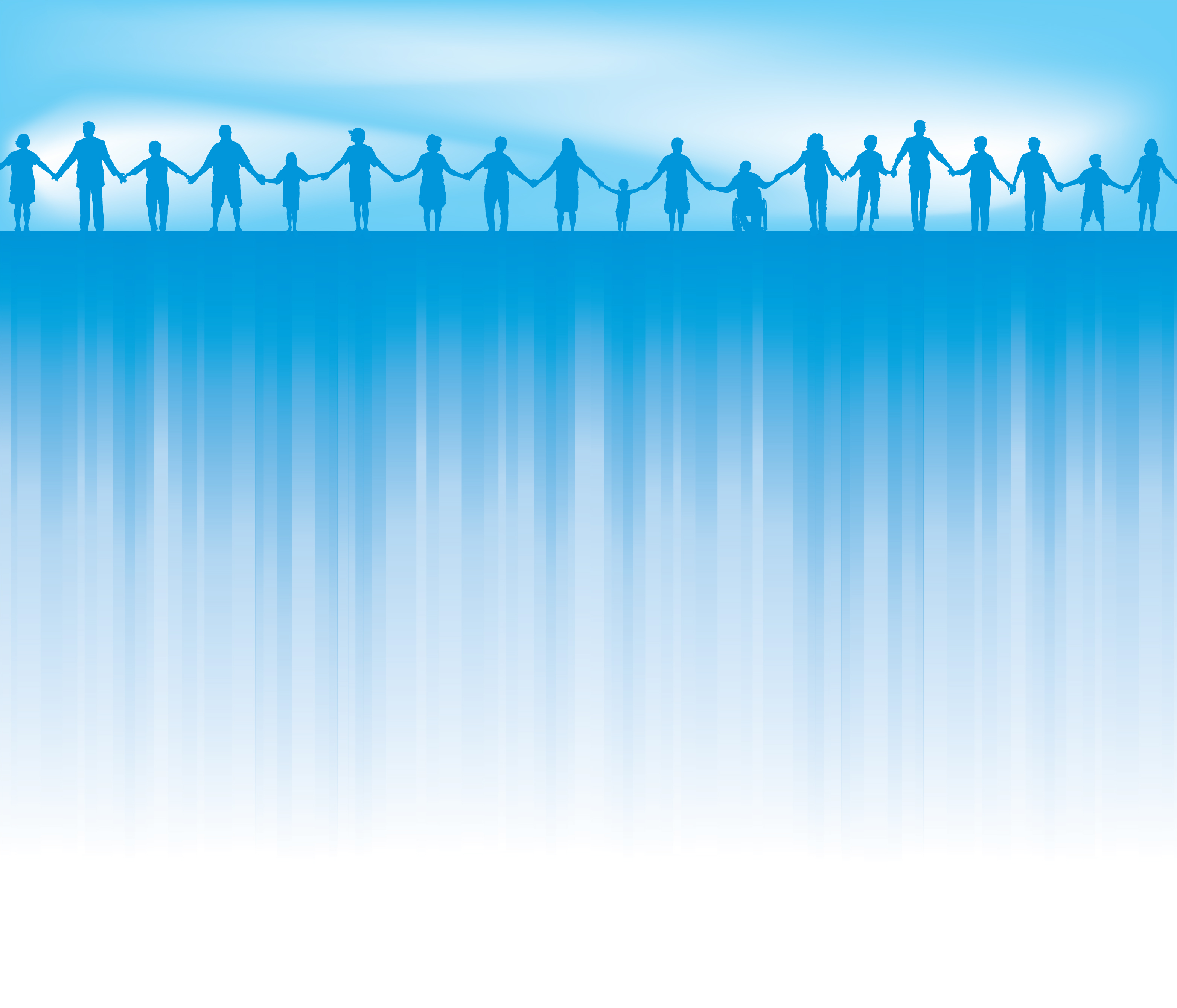 How Do We Build A Learning Community?
Day 5
Start up activity
Advance organizer
Introduce the concept of “Learning Community” with a Talking Together Lesson
Introduce the concept of “Respect.” 
Guided Reading
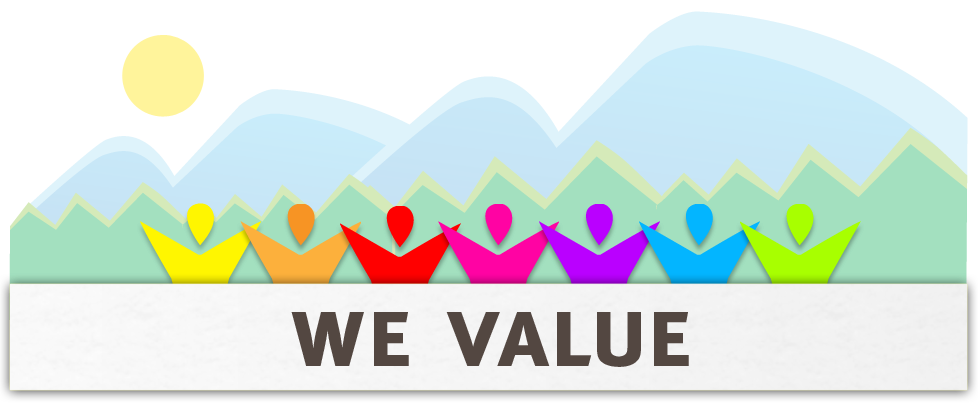 RESPECT
Talking Together
A learning community is 
“ … an environment that fosters 
mutual cooperation, emotional support,
 and personal growth as 
(people) work together to achieve 
what they cannot accomplish 
alone.”
DuFour and Eaker, 1998
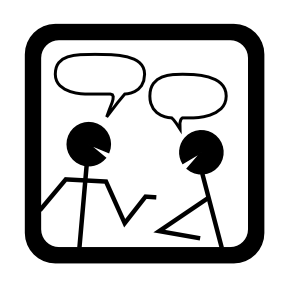 Day 6
Start up activity
Advance organizer
Begin pretests with the GRADE vocabulary subtest.
Introduce the concept of “tolerance” with a Talking Together lesson.
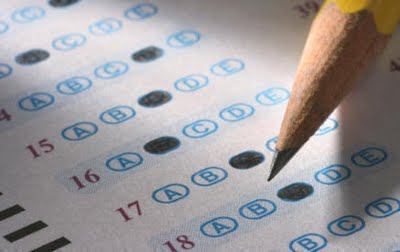 Day 7
Start up activity
Discuss “closing the gap”
Introduce lexile levels.
Administer the pretests for Word Mapping and Word Identification
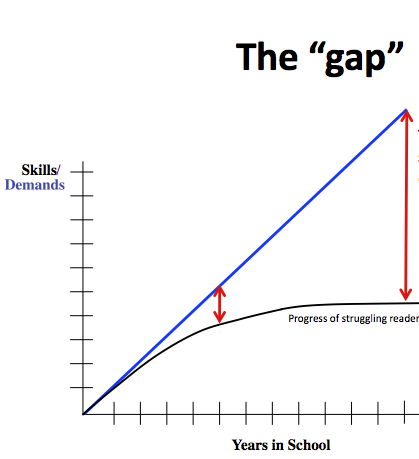 The “gap”
The achievement gap for our struggling readers grows larger and larger throughout the years.
Skills
/
Demands
Progress of struggling readers
Years in School
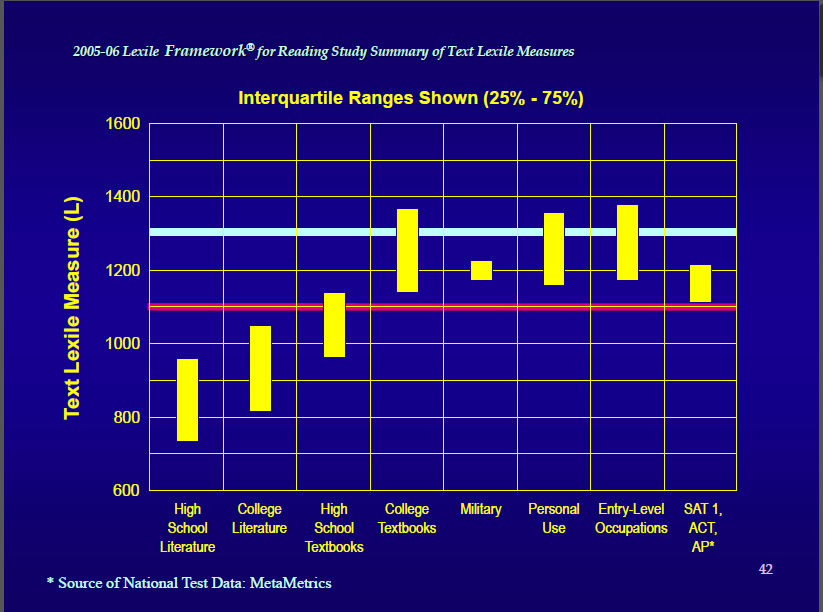 Lexile Reading Levels
What are Lexile Reading Levels
Lexile scores match reader ability and text difficulty, allowing individualized monitoring of student progress.
How does it work?
Lexile measures are based on two well-established predictors of how difficult a text is to comprehend: semantic difficulty (word frequency) and syntactic complexity (sentence length).
Lexile Score Table from www.lexile.com:
ProQuest Company
Day 8
Start up activity
Administer the reading comprehension subtest of GRADE.
Review the concept of learning community.
Teach Lesson 6 in Talking Together.
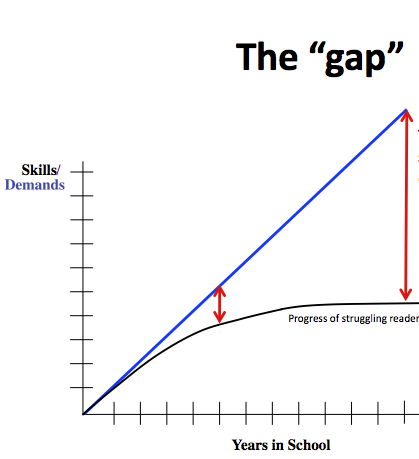